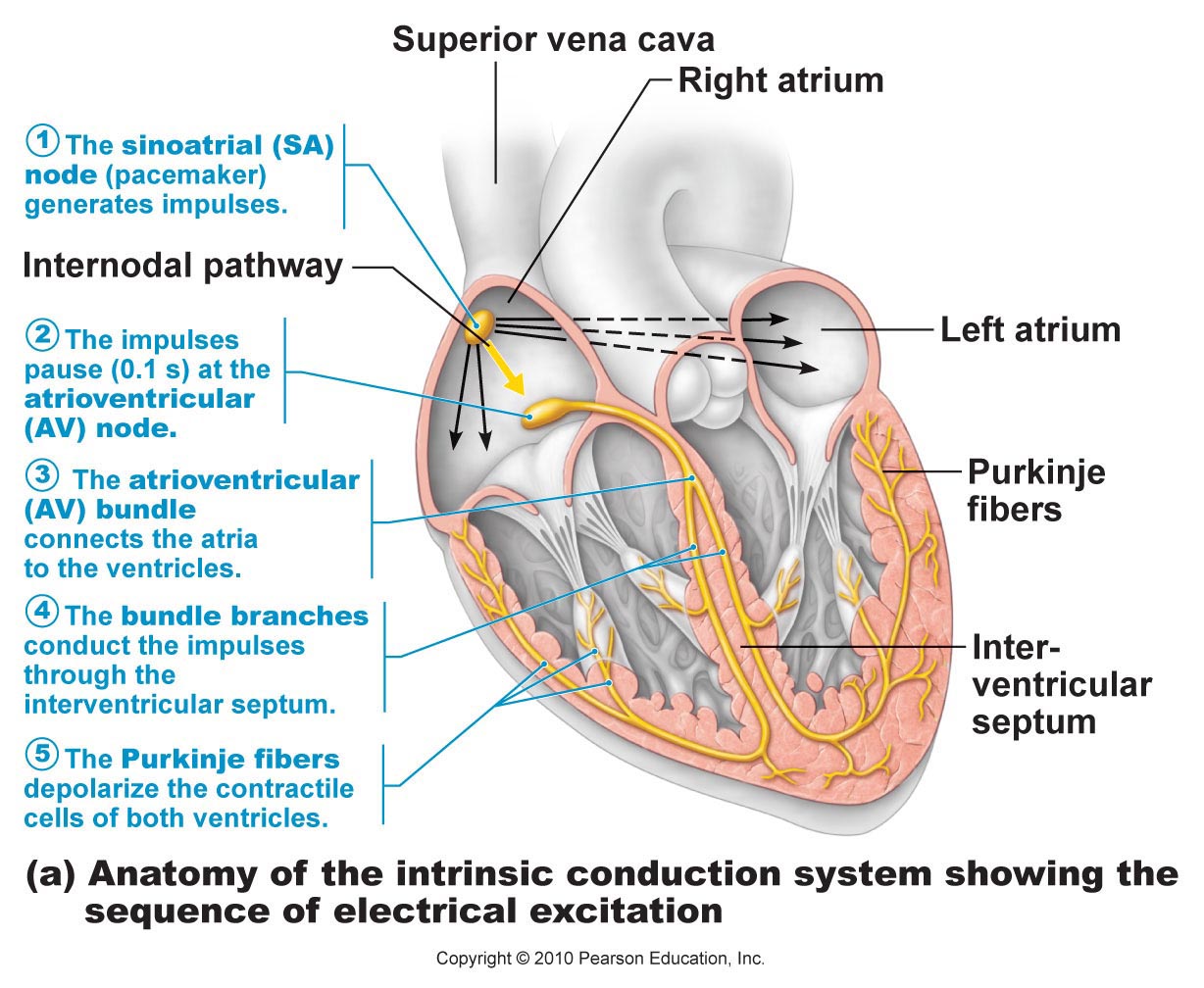 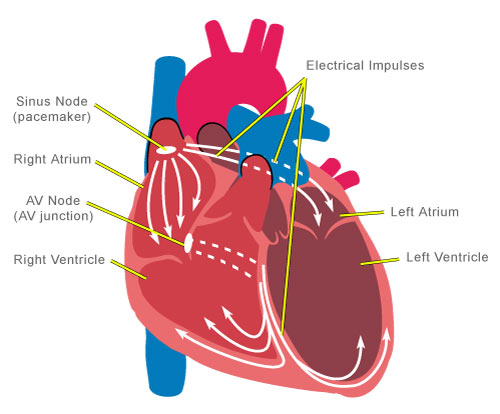 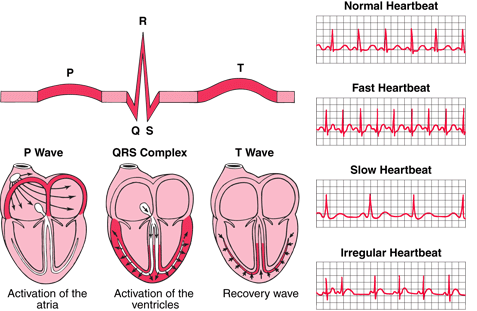 Heart Sounds
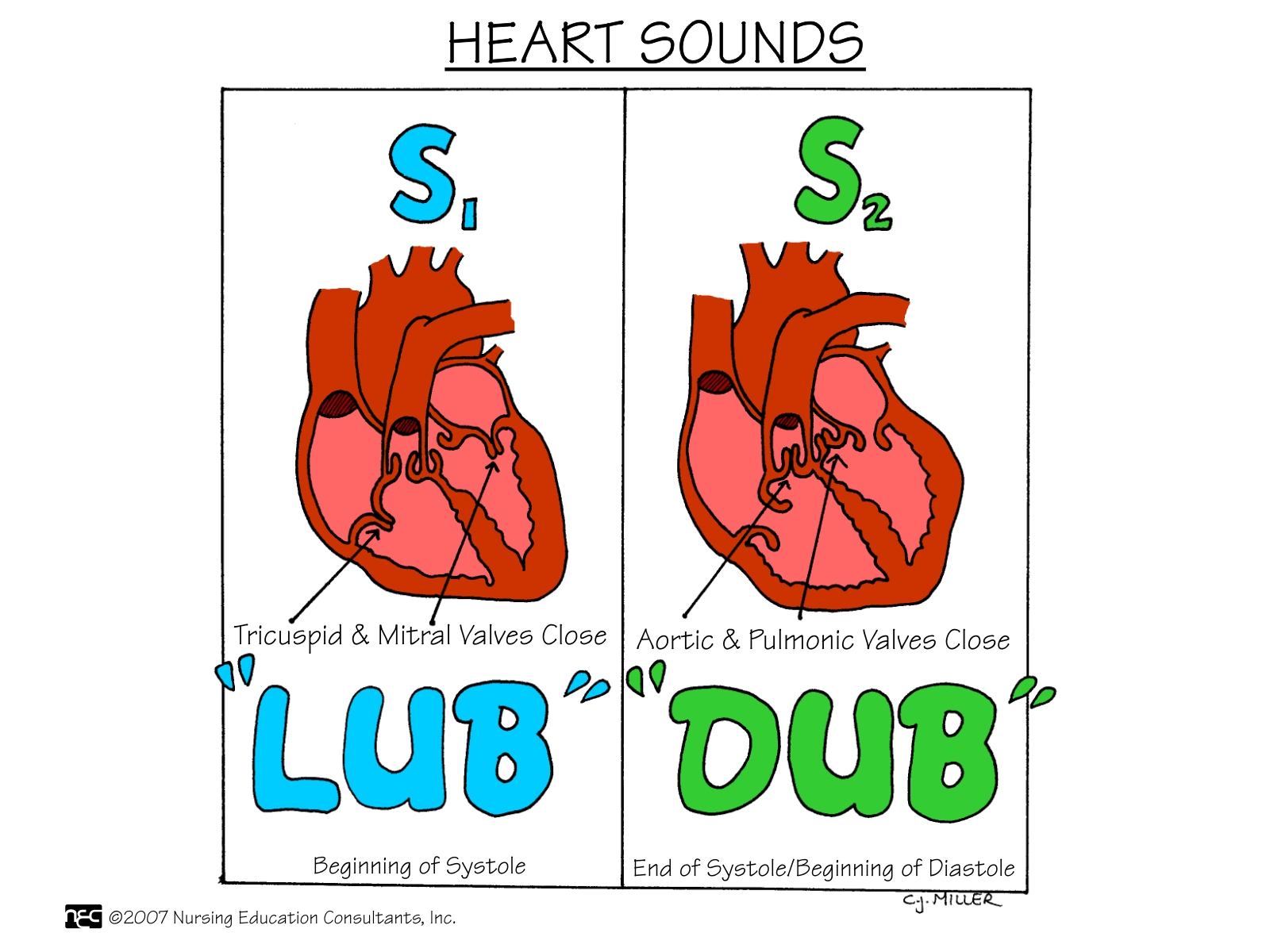 “Lub”: closing of AV valves
“Dub”: semilunar valves close at end of systole
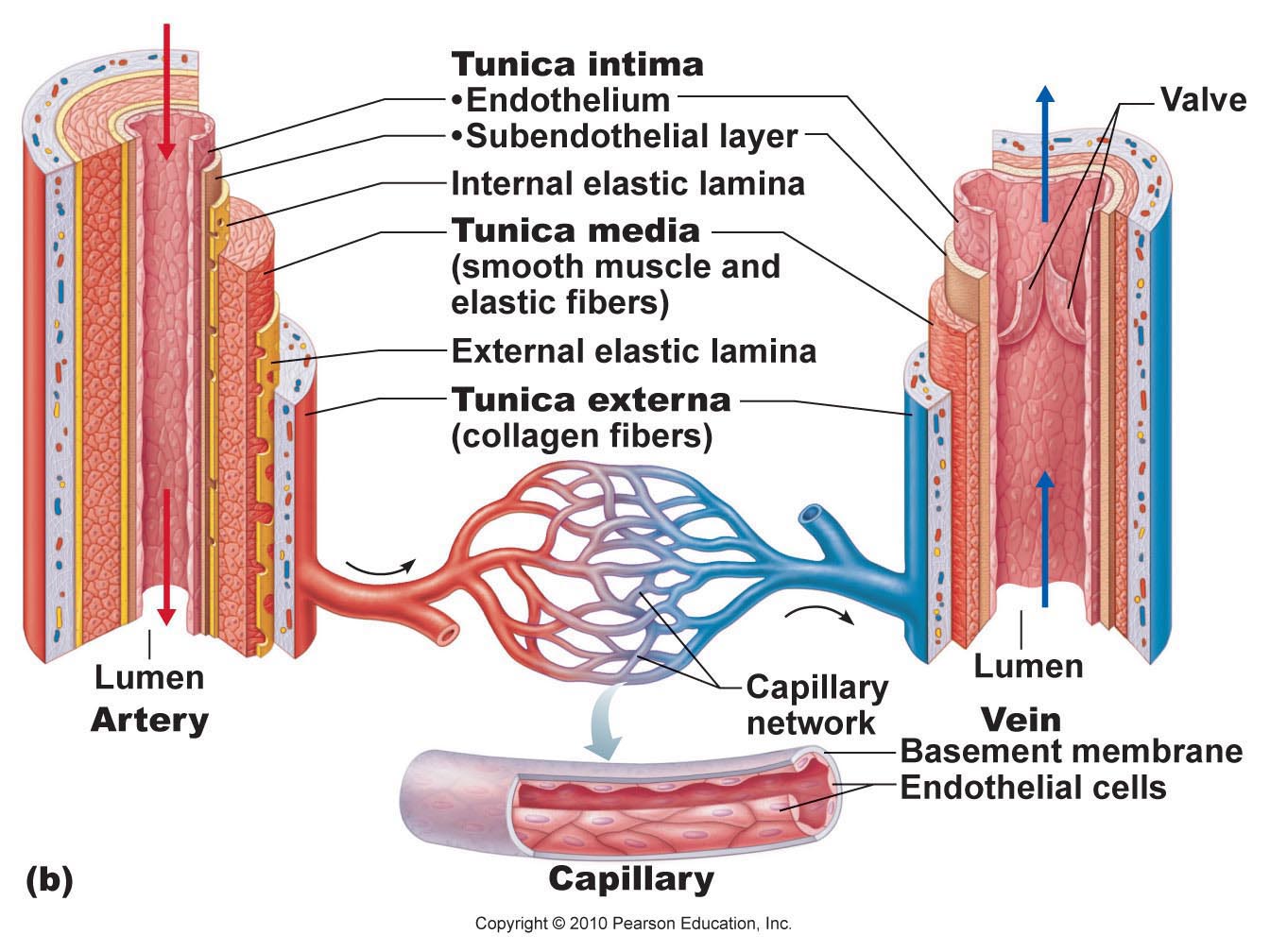 Pathway of blood through heart
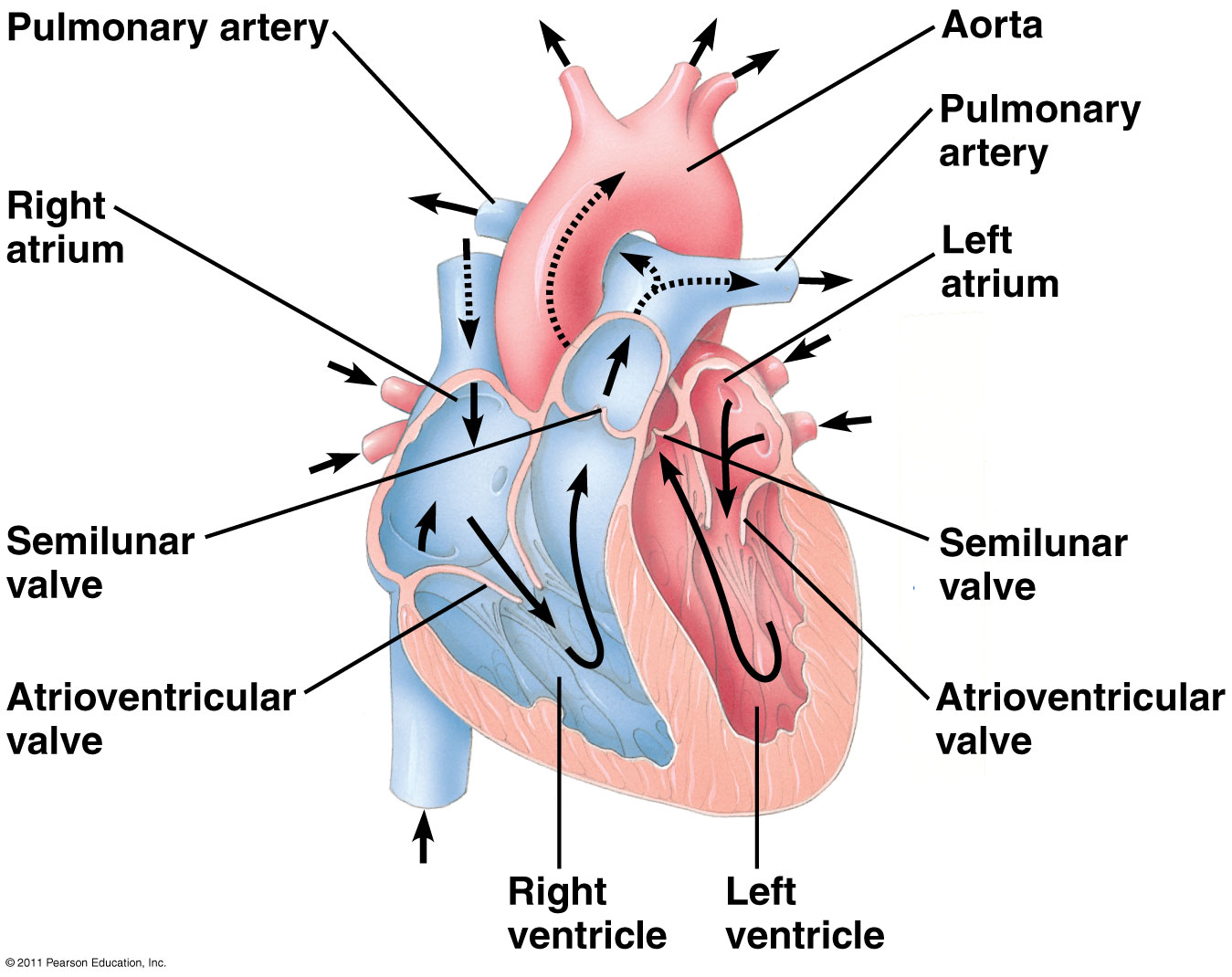